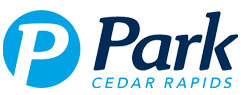 Park Cedar Rapids Finance Committee Presentation
October 15th, 2020
Pre Covid
Post Covid
2589 Monthly Parkers
Occupancy 
3rd, 4th Ave Ramps -15-18%
Southside – 4-6%
Convention Center – 25%*
GTC – 40-48%
Onstreet Transactions
7-8k per month
40% Pay by Phone
3907 Monthly Parkers
Occupancy
3rd Ave, 4th Ave, GTC, Southside – 90+%
Onstreet Transactions
17k-24k  per month
30% Pay by Phone
DERECHO 2020
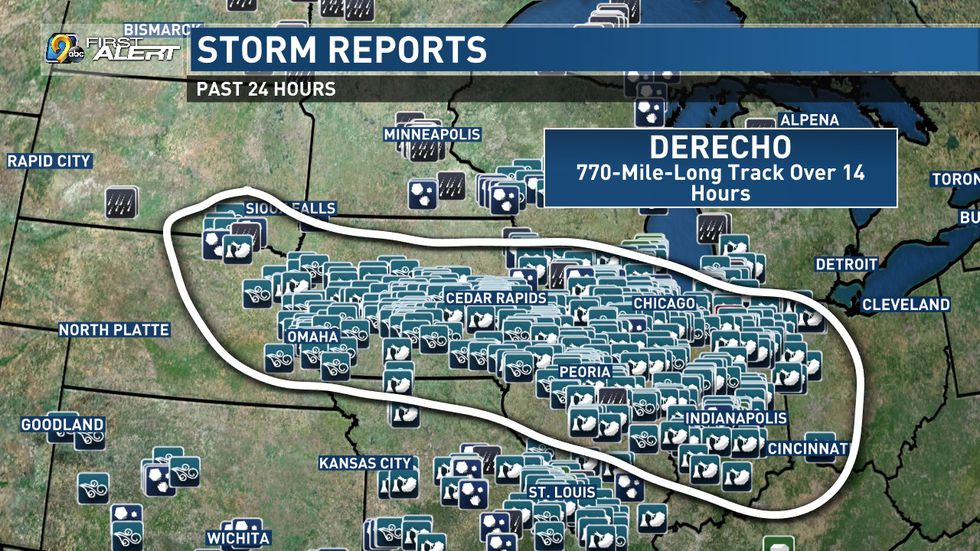 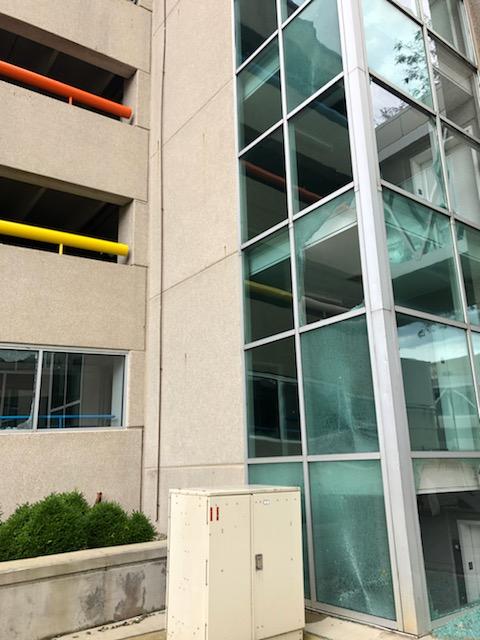 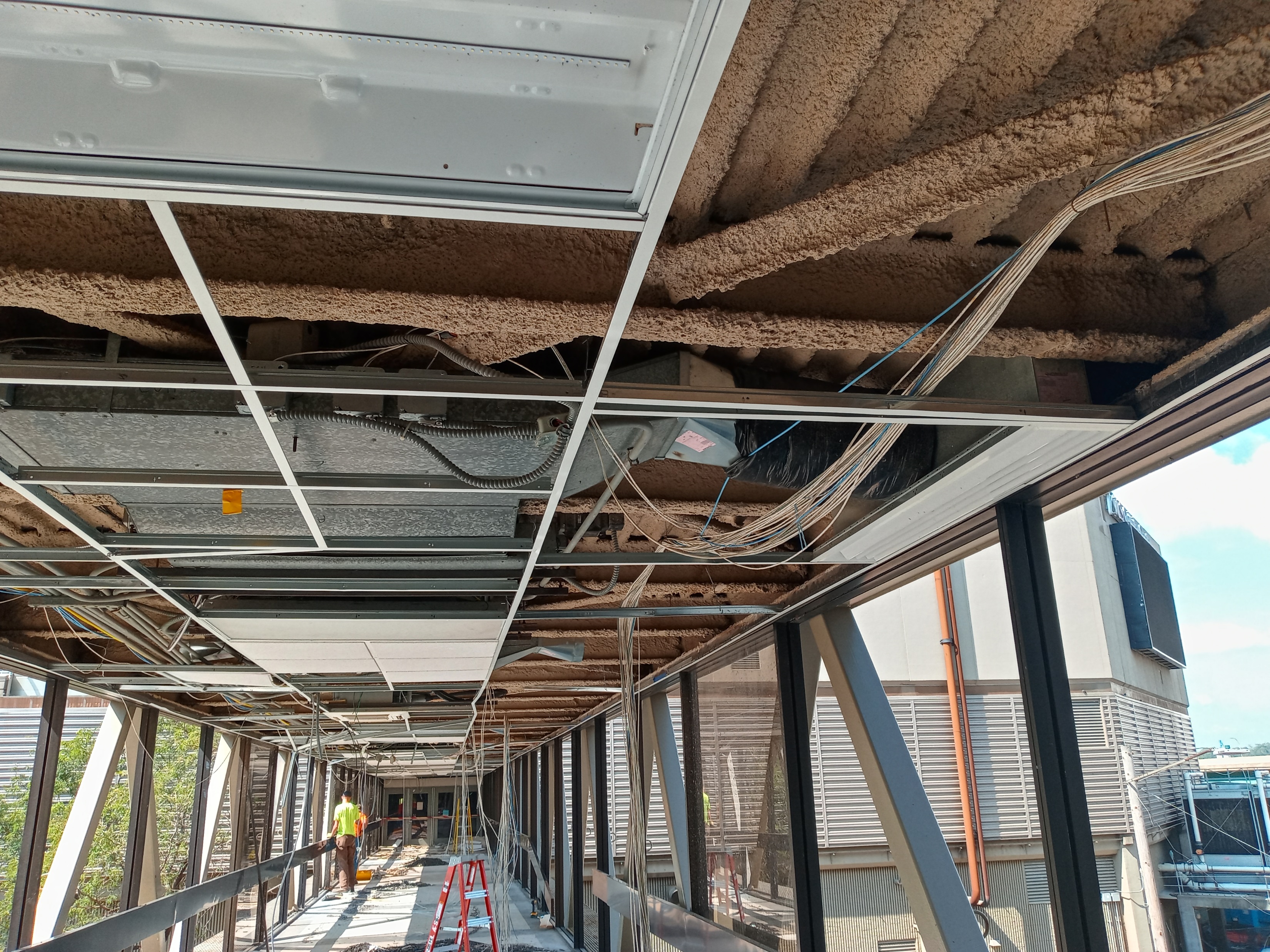 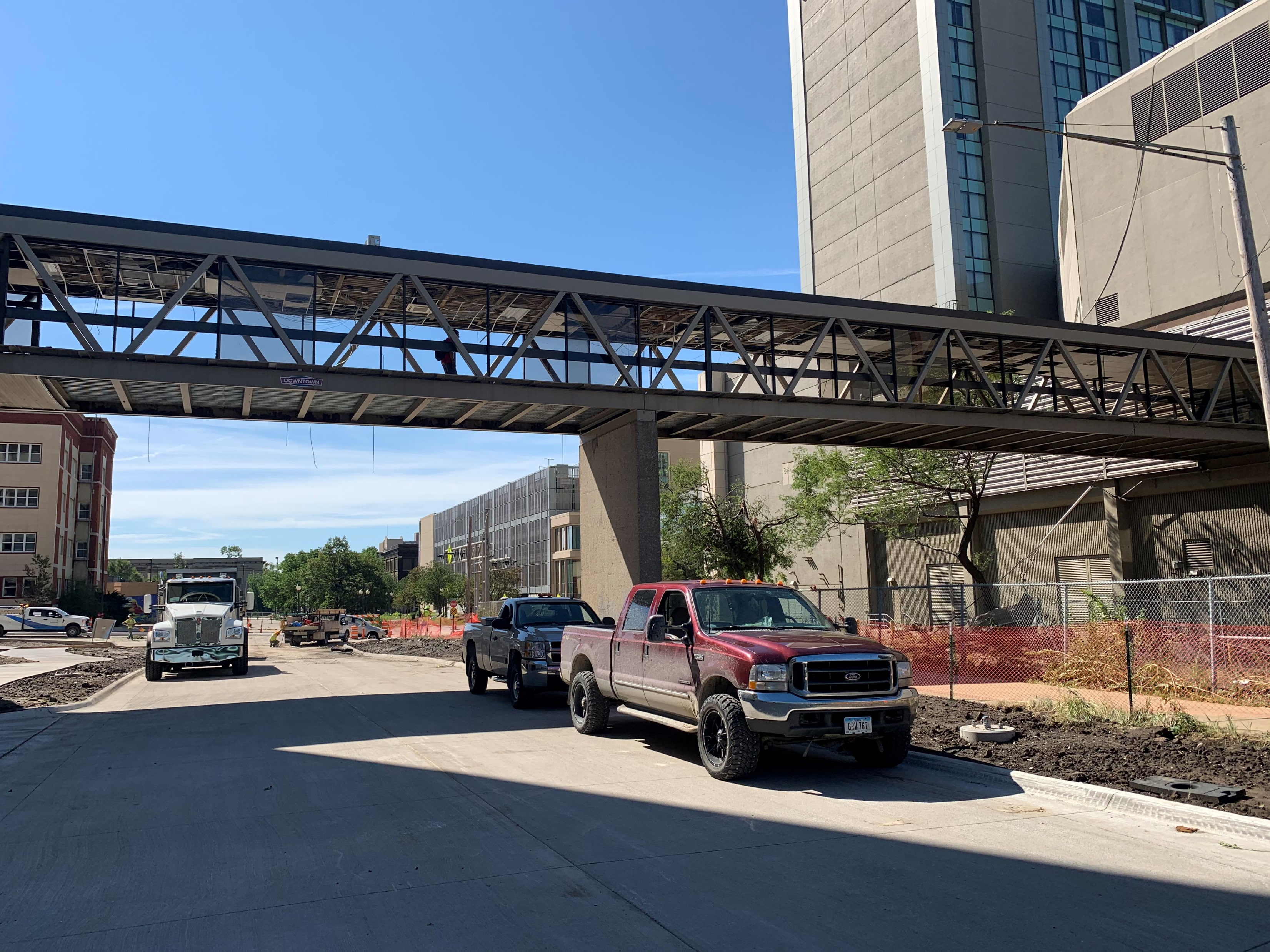 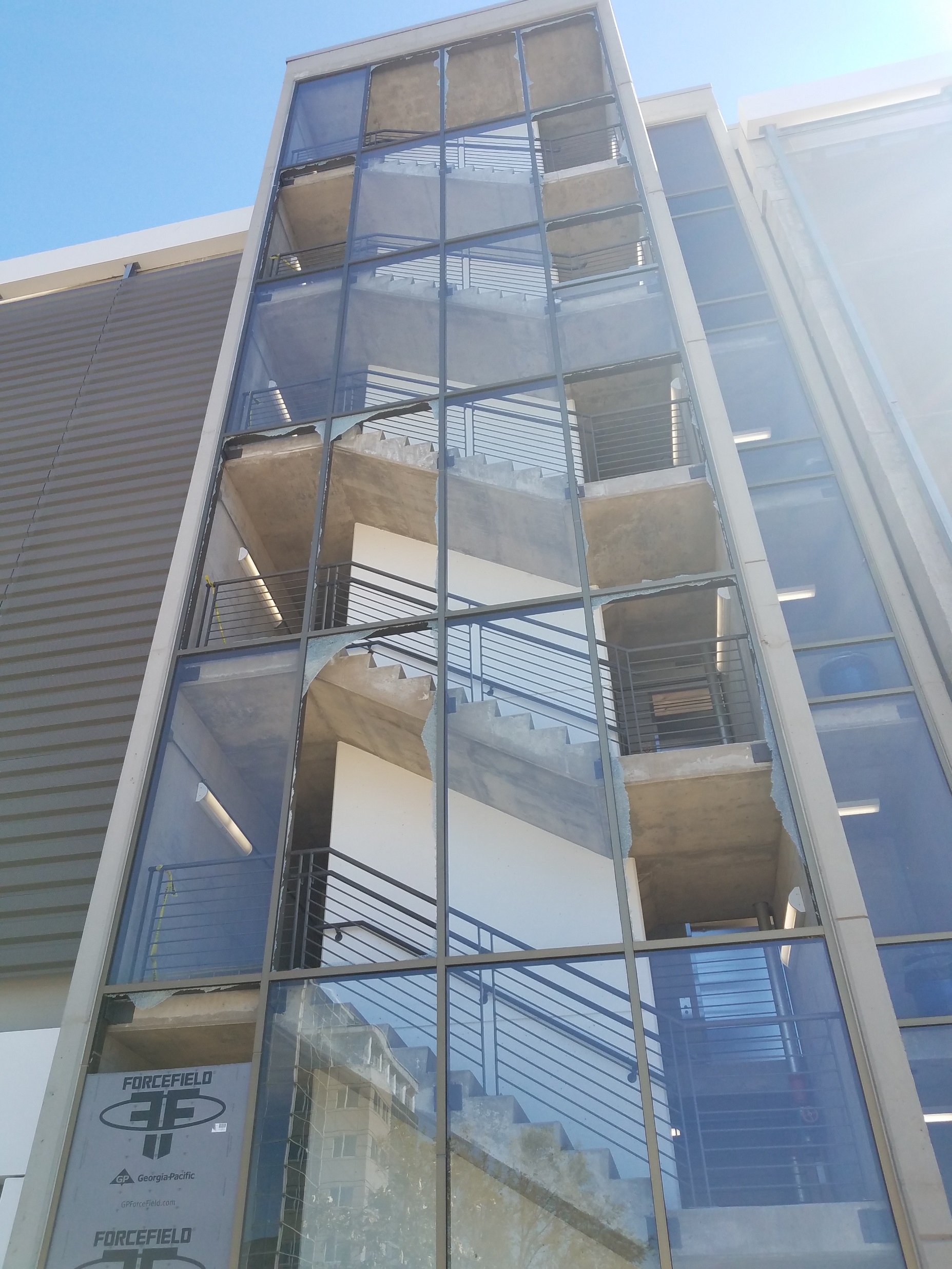 Questions ? / comments